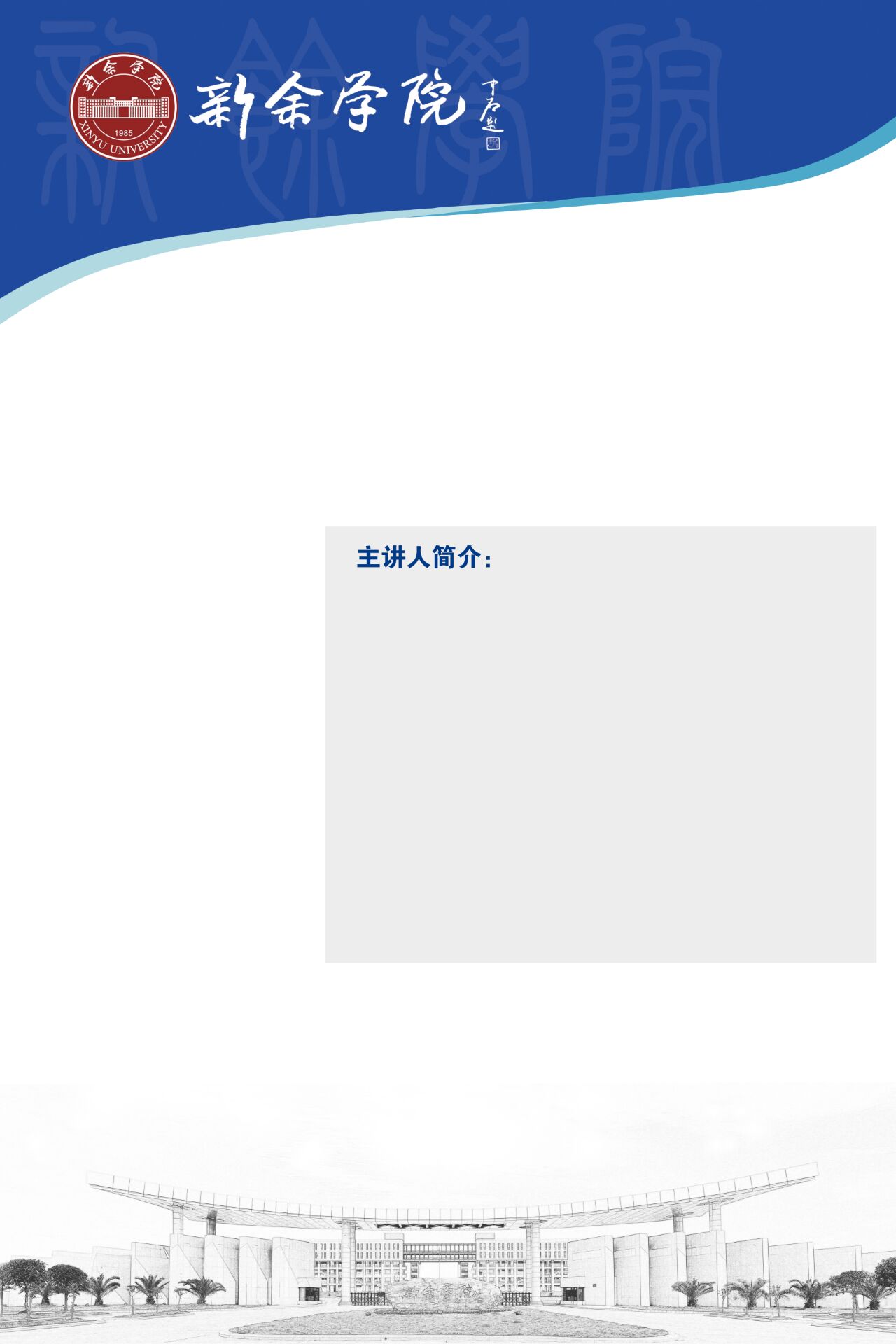 天工论坛学术讲座（2024年第XXX期）

顺势而为，相信体育的力量
——新课标背景下学校体育实施策略
主讲人：XXX
主讲人简介：
深圳市教育科学研究院体育教研员；华东师范大学、东北师范大学、福建师范大学、深圳大学、景德镇陶瓷大学硕士生导师；“跨世纪园丁工程”国家级骨干教师；教育部“全国中小学奥林匹克教育专家委员会”专家；广东省校园足球专家委员会专家；广东省学生体质健康专家委员会专家；深圳市名师工作室主持人。主持了数项国家级和省级课题研究；主编教材两部；参编教育部审定教材三部；在《中国学校体育》等国家级刊物发表文章二十余篇。
时       间：2024年X月X日 14:30
地       点：XXX
主办单位：科学研究处
承办单位：XXX学院